Intelligent Agents
CHAPTER 2
Oliver Schulte
Outline
2
Agents and environments
Rationality
PEAS (Performance measure, Environment, Actuators, Sensors)
Environment types
Agent types
Artificial Intelligence a modern approach
The PEAS Model
3
Artificial Intelligence a modern approach
Agents
4
An agent is anything that can be viewed as perceiving its environment through sensors and acting upon that environment through actuators

Human agent: 
eyes, ears, and other organs for sensors; 
hands, legs, mouth, and other body parts for actuators

Robotic agent:
cameras and infrared range finders for sensors 
various motors for actuators
Artificial Intelligence a modern approach
Agents and environments
5
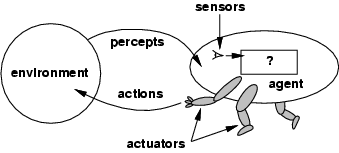 The agent function maps from percept histories to actions:
[f: P*  A]

The agent program runs on the physical architecture to produce f
agent = architecture + program
Artificial Intelligence a modern approach
Vacuum-cleaner world
6
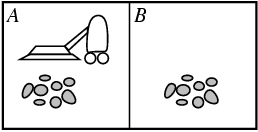 Open Source Demo
Percepts: location and contents, e.g., [A,Dirty]
Actions: Left, Right, Suck, NoOp
Agent’s function  look-up table
For many agents this is a very large table
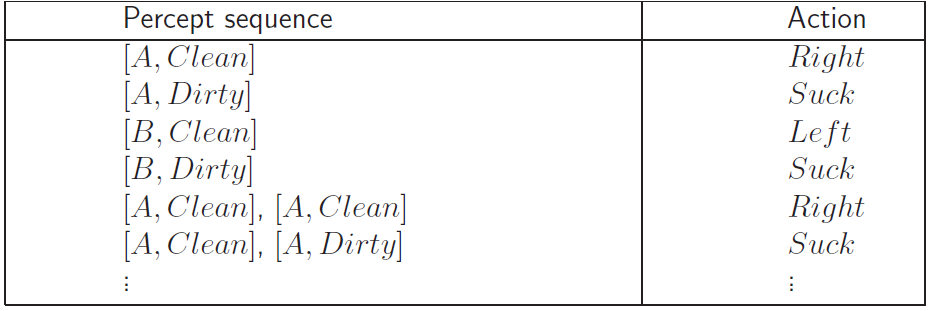 Artificial Intelligence a modern approach
[Speaker Notes: Only 2 locations
aima-java.googlecode.com%5Csvn%5Ctrunk%5Caima-all%5Crelease%5Caima-gui-VacuumApp.jnlp
file name = aima-gui-VacuumApp.jpnlp
Maybe do UBC demo on reinforcement learning]
Rational agents
7
Rationality
Performance measuring success
Agents prior knowledge of environment
Actions that agent can perform
Agent’s percept sequence to date

Rational Agent: For each possible percept sequence, a rational agent should select an action that is expected to maximize its performance measure, given 
the evidence provided by the percept sequence, and 
whatever built-in knowledge the agent has.
Artificial Intelligence a modern approach
[Speaker Notes: See File: intro-choice.doc]
Rationality
8
Rational is different from omniscience
Percepts may not supply all relevant information
E.g., in card game, don’t know cards of others.

Rational is different from being perfect
Rationality maximizes expected outcome while perfection maximizes actual outcome.
Artificial Intelligence a modern approach
Autonomy in Agents
The autonomy of an agent is the extent to which its
behaviour is determined by its own experience,
rather than knowledge of designer.
Extremes
No autonomy – ignores environment/data
Complete autonomy – must act randomly/no program
Example: baby learning to crawl
Ideal: design agents to have some autonomy
Possibly become more autonomous with experience
The PEAS Framework
10
Performance measure, Environment, Actuators, Sensors.
Artificial Intelligence a modern approach
PEAS
11
PEAS: Performance measure, Environment, Actuators, Sensors
Specifies the setting for designing an intelligent agent
Artificial Intelligence a modern approach
PEAS: Part-Picking Robot
12
Agent: Part-picking robot
Performance measure: Percentage of parts in correct bins
Environment: Conveyor belt with parts, bins
Actuators: Jointed arm and hand
Sensors: Camera, joint angle sensors
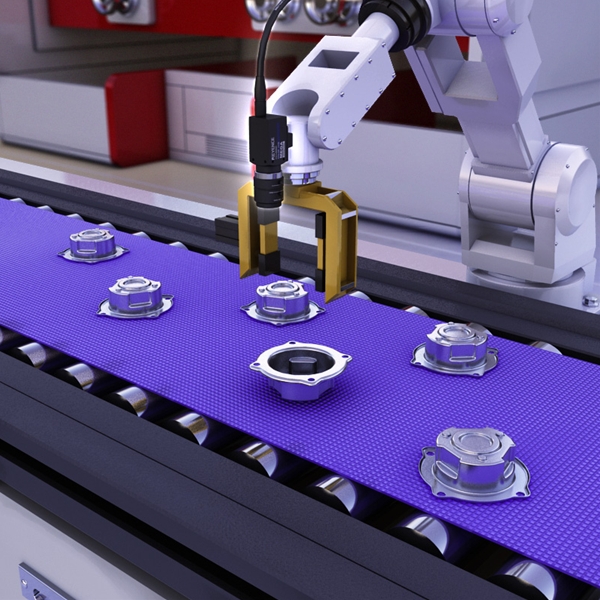 Artificial Intelligence a modern approach
PEAS
13
Agent: Interactive Spanish tutor
Performance measure: Maximize student's score on test
Environment: Set of students
Actuators: Screen display (exercises, suggestions, corrections)
Sensors: Keyboard
Artificial Intelligence a modern approach
Discussion: Self-Driving Car
14
Performance measure:
Environment:
Actuators:
Sensors:
Artificial Intelligence a modern approach
[Speaker Notes: Consider, e.g., the task of designing a self-driving car.
Performance measure: Safe, fast, legal, comfortable trip, maximize profits, minimize accidents.
Environment: Roads, other traffic, pedestrians, customers.
Actuators: Steering wheel, accelerator, brake, signal, horn.
Sensors: Cameras, sonar, speedometer, GPS, odometer, engine sensors, keyboard]
Environments
15
Artificial Intelligence a modern approach
Environment types
16
Fully observable (vs. partially observable)
Deterministic (vs. stochastic) 
Episodic (vs. sequential)
Static (vs. dynamic)
Discrete (vs. continuous)
Single agent (vs. multiagent).
Artificial Intelligence a modern approach
Fully observable (vs. partially observable)
17
Is everything an agent requires to choose its actions available to it via its sensors?
If so, the environment is fully observable
If not, parts of the environment are unobservable.
Agent must make informed guesses about world.
Cross Word
Poker
Backgammon
Taxi driver
Part picking robot
Image analysis
Fully
Partially
Fully
Partially
Partially
Fully
Artificial Intelligence a modern approach
[Speaker Notes: Satellite image analysis. Some categories depend on definition of task.
In decision theory: perfect information vs. imperfect information. 
robot: guess which part it is dealing with because of vision problem.]
Deterministic (vs. stochastic)
18
Does the change in world state depend only on current state and agent’s action?
Non-deterministic environments
Have aspects beyond the control of the agent
Utility functions have to guess at changes in world
Cross Word
Cross Word
Poker
Poker
Backgammon
Backgammon
Taxi driver
Taxi driver
Part picking robot
Part
Image analysis
Image analysis
Deterministic
Stochastic
Stochastic
Stochastic
Stochastic
Deterministic
Artificial Intelligence a modern approach
Episodic (vs. sequential):
19
Is the choice of current action
Dependent on previous actions?
If not, then the environment is episodic
In sequential environments:
Agent has to plan ahead: 
Current choice will affect future actions
Cross Word
Poker
Backgammon
Taxi driver
Part picking robot
Image analysis
Sequential
Sequential
Sequential
Sequential
Episodic
Episodic
Artificial Intelligence a modern approach
Static (vs. dynamic):
20
Static environments don’t change
While the agent is deliberating over what to do
Dynamic environments do change
So agent should/could consult the world when choosing actions
Semidynamic:  If the environment itself does not change with the passage of time but the agent's performance score does.
Image analysis
Cross Word
Poker
Backgammon
Taxi driver
Part picking robot
Dynamic
Semi
Static
Static
Static
Dynamic
Another example: off-line route planning vs. on-board navigation system
Artificial Intelligence a modern approach
[Speaker Notes: Alternatively: anticipate the change during deliberation OR  make decision very fast.]
Discrete (vs. continuous)
21
A limited number of distinct, clearly defined percepts and actions vs. a range of values (continuous)
Image analysis
Cross Word
Poker
Backgammon
Taxi driver
Part picking robot
Conti
Discrete
Discrete
Discrete
Conti
Conti
Artificial Intelligence a modern approach
Single agent (vs. multiagent):
22
An agent operating by itself in an environment vs. there are many agents working together
Image analysis
Cross Word
Poker
Backgammon
Taxi driver
Part picking robot
Single
Single
Multi
Multi
Multi
Single
Artificial Intelligence a modern approach
Summary.
Artificial Intelligence a modern approach
[Speaker Notes: How many environment types are there in total?]
Environments and Rational Choice
24
Fully Observable
yes
no
Deterministic
no
yes
Certainty: Search
Uncertainty
Artificial Intelligence a modern approach
[Speaker Notes: Comparison to game theory. How can you have full observability with nondeterminism? E.g. GPS system: knows its state, but doesn’t know whether driver will follow its instructions. Can argue philosophically that nondeterminism involves partial observability because there must be hidden factors that determine outcome.]
Agents
25
Agent Types
learning
Artificial Intelligence a modern approach
Agent types
26
Four basic types in order of increasing generality:
Simple reflex agents	
Reflex agents with state/model
Goal-based agents
Utility-based agents
All these can be turned into learning agents
Artificial Intelligence a modern approach
[Speaker Notes: http://www.ai.sri.com/~oreilly/aima3ejava/aima3ejavademos.html]
Simple reflex agents
27
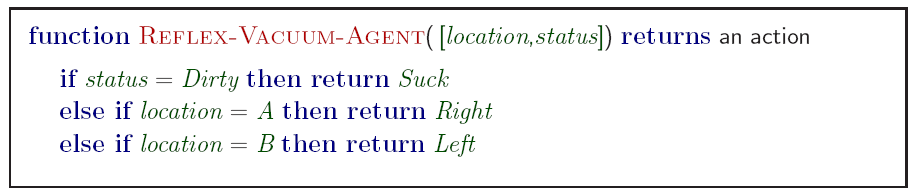 Artificial Intelligence a modern approach
[Speaker Notes: Based on sensors]
Simple reflex agents
28
Simple but very limited intelligence.
Action does not depend on percept history, only on current percept. 
Thermostat.
Therefore no memory requirements.
Infinite loops	
Suppose vacuum cleaner does not observe location. What do you do given location = clean? Left on A or right on B -> infinite loop.
Fly buzzing around window or light.
Possible Solution: Randomize action.
Artificial Intelligence a modern approach
[Speaker Notes: Chess – openings, endings
Lookup table (not a good idea in general)
35100 entries required for the entire game
Think of html protocol, fire and forget.]
States: Beyond Reflexes
29
Recall the agent function that maps from percept histories to actions:
[f: P*  A]
An agent program can implement an agent function by maintaining an internal state. 
The internal state can contain information about the state of the external environment.
The state depends on the history of percepts and on the history of actions taken:
[f: P*, A* S A] where S is the set of states.
Artificial Intelligence a modern approach
[Speaker Notes: If each internal state includes all information relevant to information making, the state space is Markovian.]
Model-based reflex agents
30
Know how world evolves
Overtaking car gets closer from behind
How agents actions affect the world
Wheel turned clockwise takes you right

Model based agents update their state
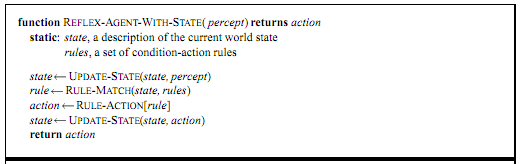 Artificial Intelligence a modern approach
Goal-based agents
31
knowing state and environment? Enough?
Car can go left, right, straight
Has a goal	
A destination to get to
Uses knowledge about a goal to guide its actions
E.g., Search, planning
Artificial Intelligence a modern approach
Goal-based agents
32
Reflex agent breaks when it sees brake lights. Goal based agent reasons
Brake light  ->  car in front is stopping -> I should stop -> I should use brake
Artificial Intelligence a modern approach
Utility-based agents
33
Goals are not always enough
Many action sequences get car to destination
Consider other things. How fast, how safe…..
A utility function maps a state onto a real number which describes the associated degree of “happiness”, “goodness”, “success”.
Where does the utility measure come from?
Economics: money.
Biology: number of offspring.
Your life?
Artificial Intelligence a modern approach
[Speaker Notes: Example: why is it important to get a good grade in this course?]
Utility for Self-Driving Cars
34
What is the performance metric?
Safety - No accidents
Time to destination
What if accident is unavoidable? E.g.
is it better to crash into an old person than into a child?
How about 2 old people vs. 1 child?
Artificial Intelligence a modern approach
Utility-based agents
35
Artificial Intelligence a modern approach
Learning agents
36
Performance element is what was previously the whole agent
Input sensor
Output action
Learning element
Modifies performance element.
Artificial Intelligence a modern approach
[Speaker Notes: Problem generator: acts in new ways, explores.]
Learning agents
37
Critic: how the agent is doing
Input: checkmate?
Fixed

Problem generator
Tries to solve the problem differently instead of optimizing.
Suggests exploring new actions -> new problems.
Artificial Intelligence a modern approach
Learning agents (Self-Driving Car)
38
Performance element
How it currently drives
Actuator (steering): Makes quick lane change
Sensors observe
Honking
Sudden Proximity to other cars in the same lane
Learning element tries to modify performance elements for future
Problem generator suggests experiment: try out something called Signal Light
 Exploration vs. Exploitation
Exploration: try something new
Improved Performance in the long run
Cost in the short run
Artificial
[Speaker Notes: build in knowledge: e.g. use signal light? Nature vs. nuture]
The Big Picture: AI for Model-Based Agents
39
Planning
Decision Theory
Game Theory
Action
Reinforcement Learning
Learning
Knowledge
Machine Learning
Statistics
Logic
Probability
Heuristics
Inference
Artificial Intelligence a modern approach
The Picture for Reflex-Based Agents
40
Action
Reinforcement Learning
Learning
Studied in AI, Cybernetics, Control Theory, Biology, Psychology.
Skinner box
Artificial Intelligence a modern approach
Discussion Question
41
Model-based behaviour has a large overhead. 
 Our large brains are very expensive from an evolutionary point of view. 
Why would it be worthwhile to base behaviour on a model rather than “hard-code” it?
For what types of organisms in what type of environments?
What kind of agent is the Dyson cleaner?
Artificial Intelligence a modern approach
Summary
42
Agents can be described by their PEAS.
Environments can be described by several key properties: 64 Environment Types.
A rational agent maximizes the performance measure for their PEAS.
The performance measure depends on the agent function.
The agent program implements the agent function.
3 main architectures for agent programs.
 In this course we will look at some of the common and useful combinations of environment/agent architecture.
Artificial Intelligence a modern approach
[Speaker Notes: AI is about finding the right agent architecture for the PEAS.]